«МЕТОД ВОСПИТАНИЯ ЛИЧНЫМ ПРИМЕРОМ В РЕАЛИЗАЦИИ ПРОЕКТА ЭНШ»
Абросимова Юлия Николаевна,
учитель начальных классов
МАОУ СОШ № 14 г. о. Балашиха,
juli-1912@mail.ru
Личный пример — это действие или явление, которое служит образцом для кого-либо и вызывает подражание.
Личный пример — один из важнейших факторов формирования личности.
Что лежит в основе этого метода:
 Единство слова и дела. То есть, подкреплять требования к ребёнку своим личным примером.
 Уважение и разумная любовь к детям.
 Единство требований, воспитательных действий со стороны обоих родителей.
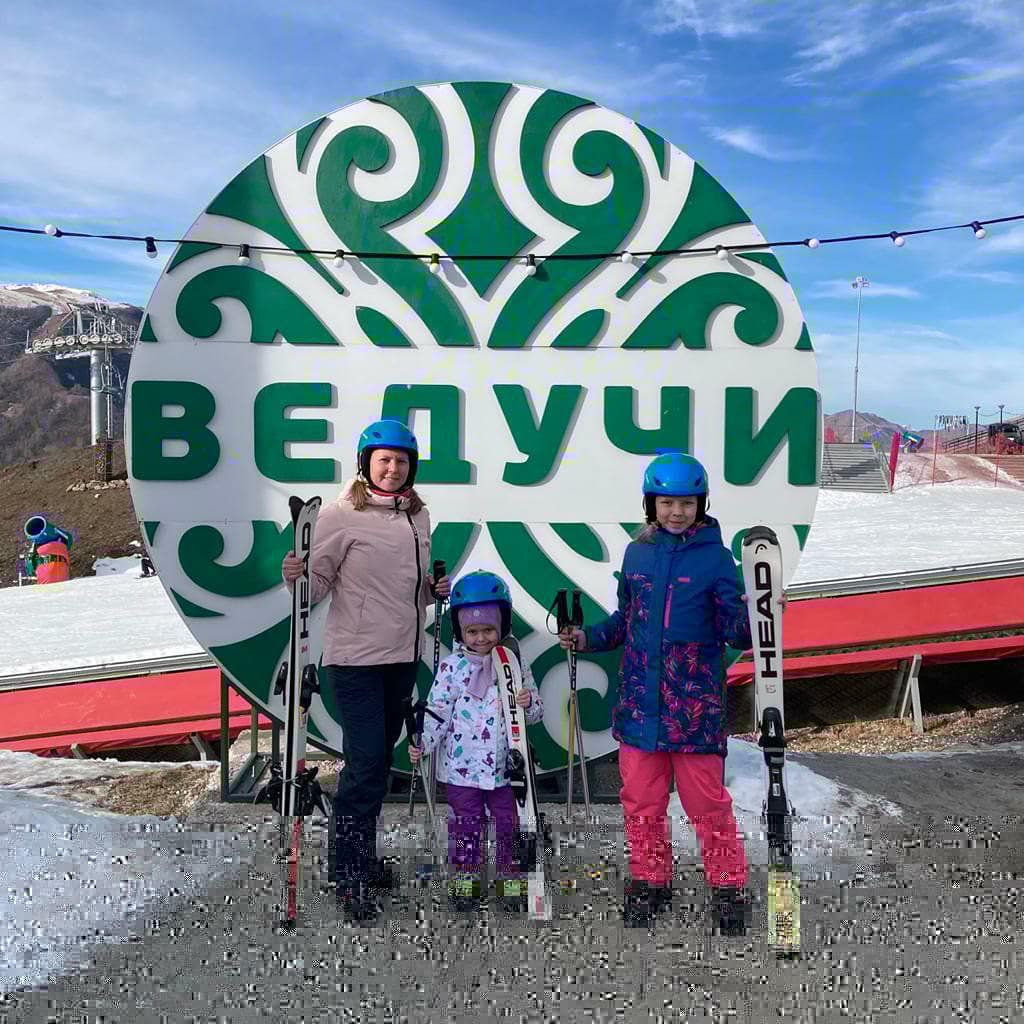 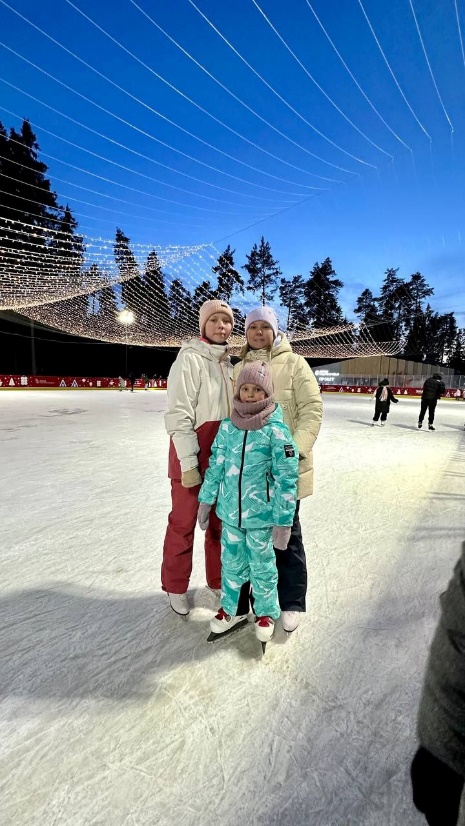 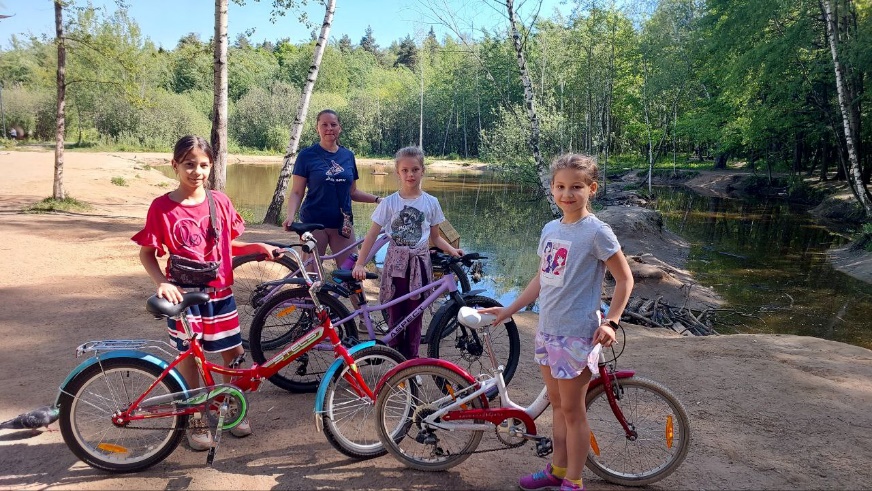 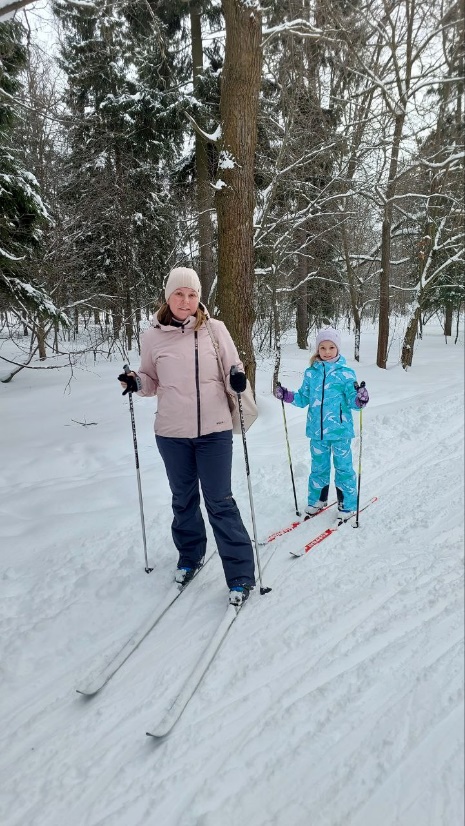 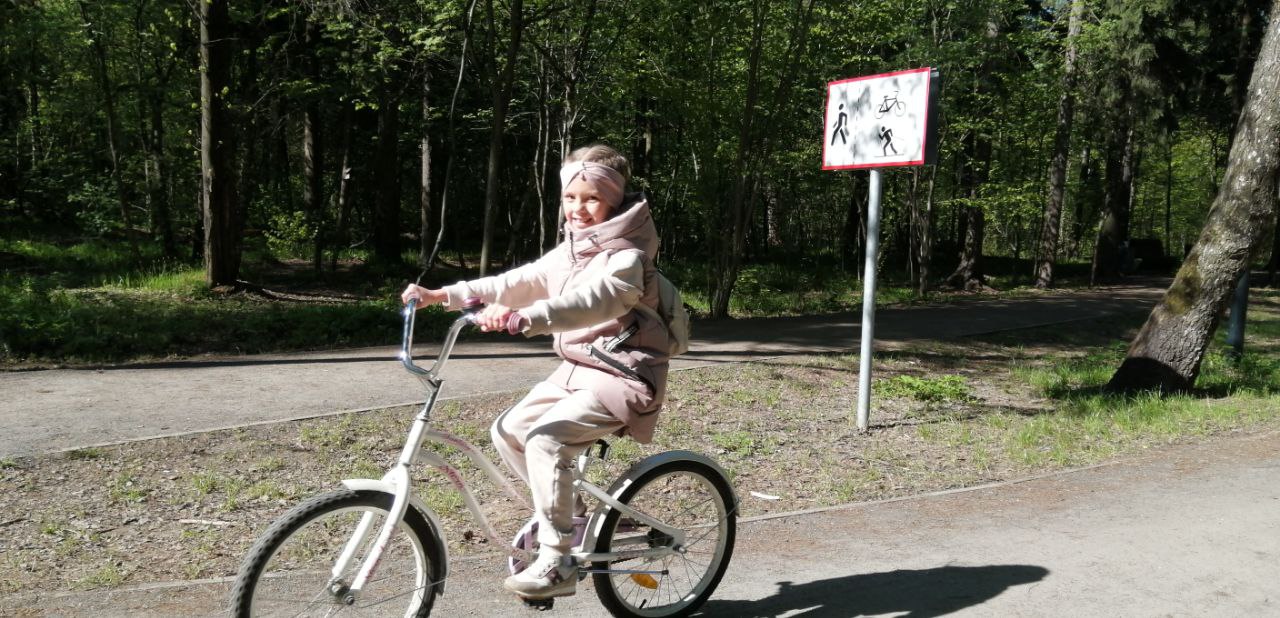 Мой спорт
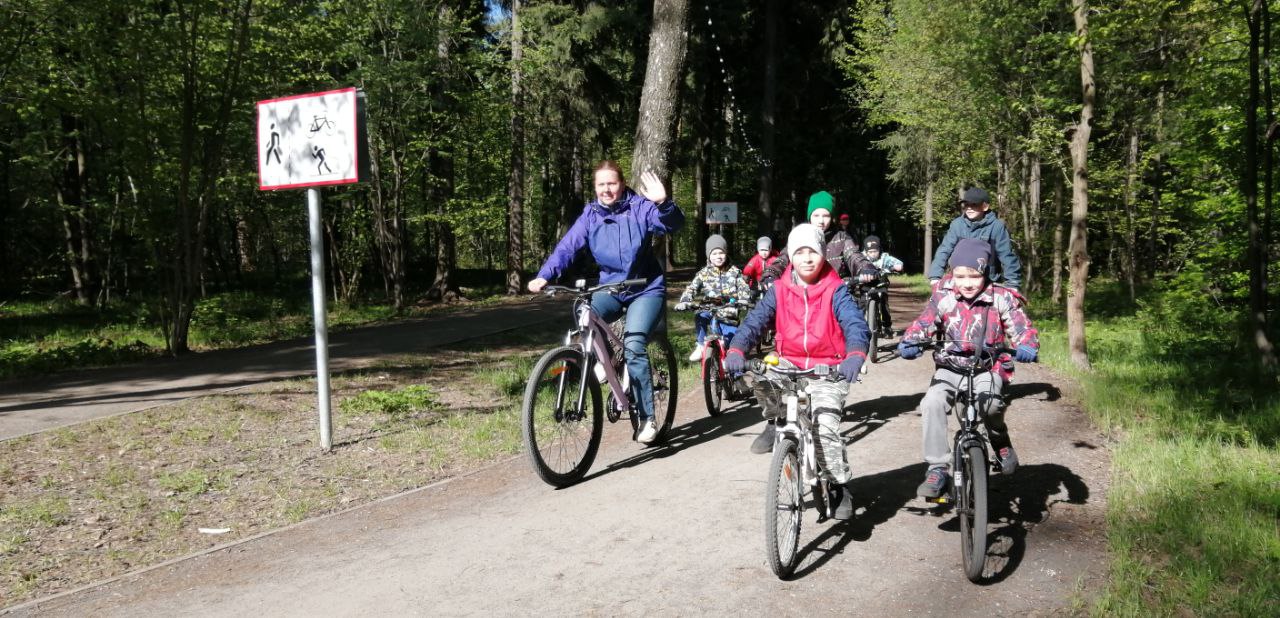 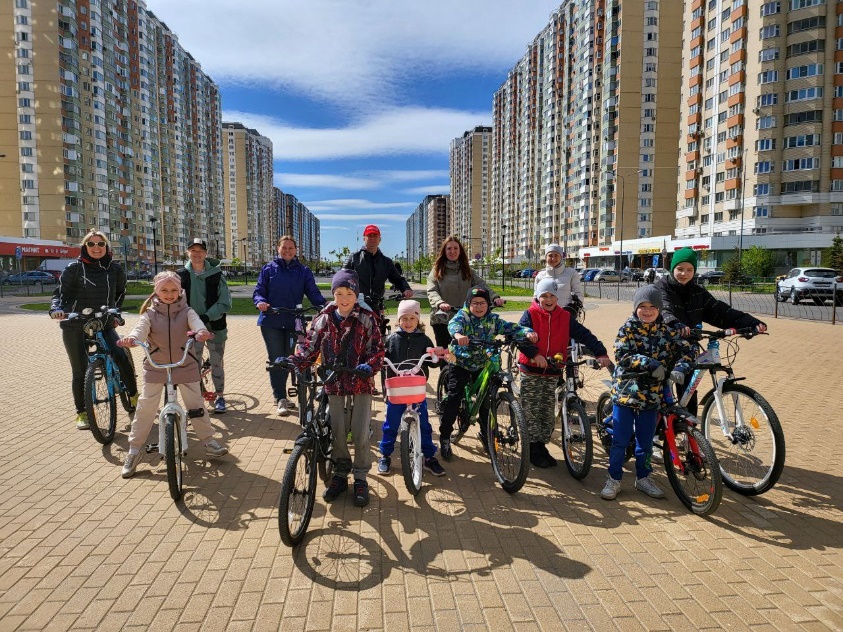 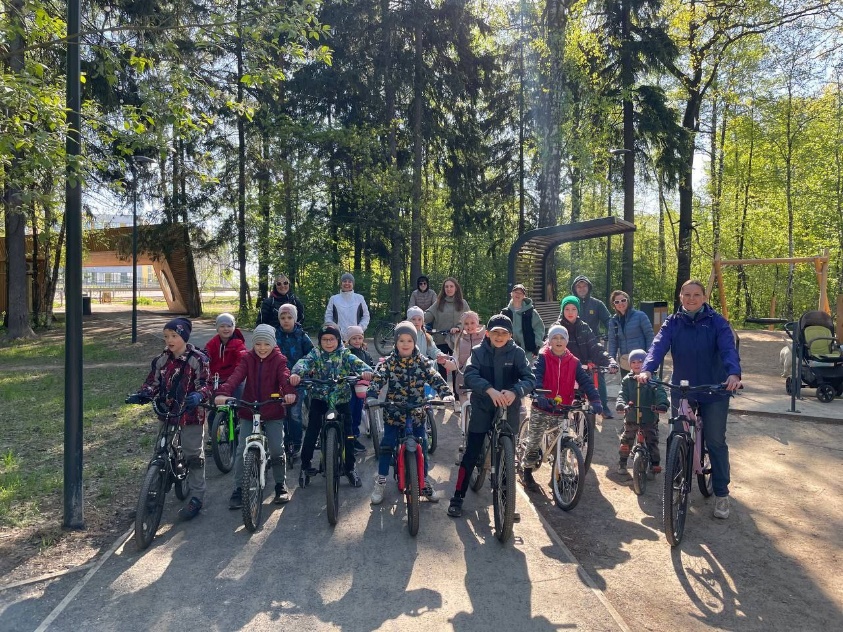 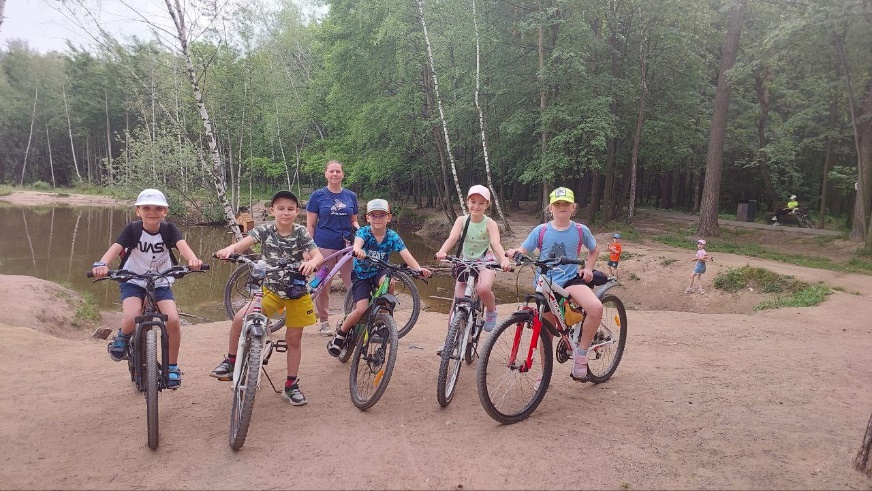 Велозабег
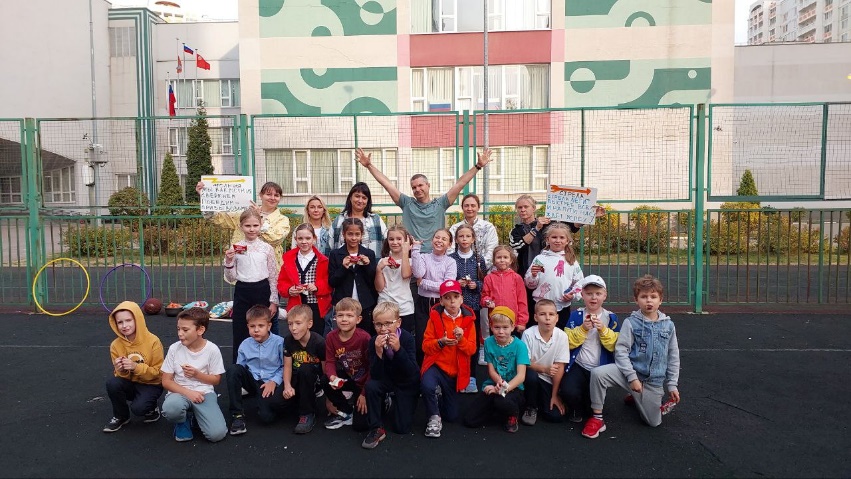 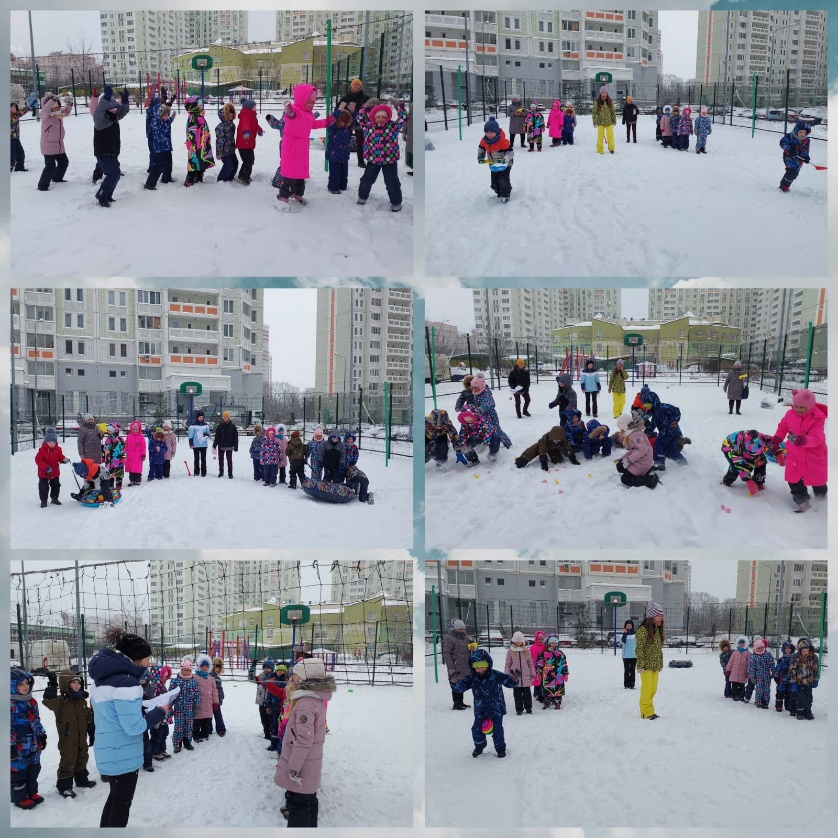 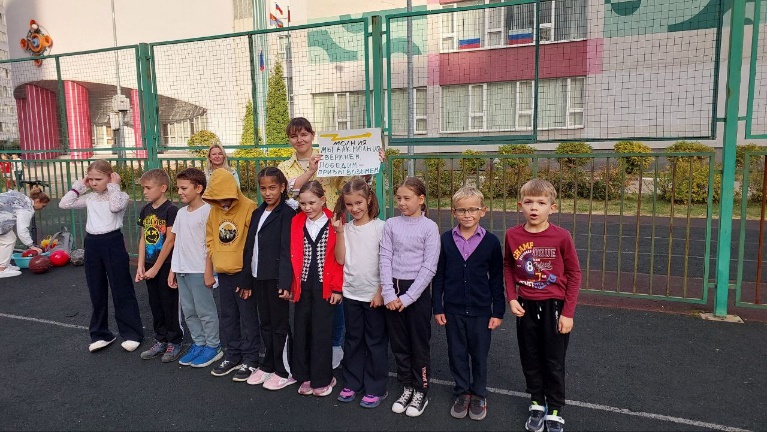 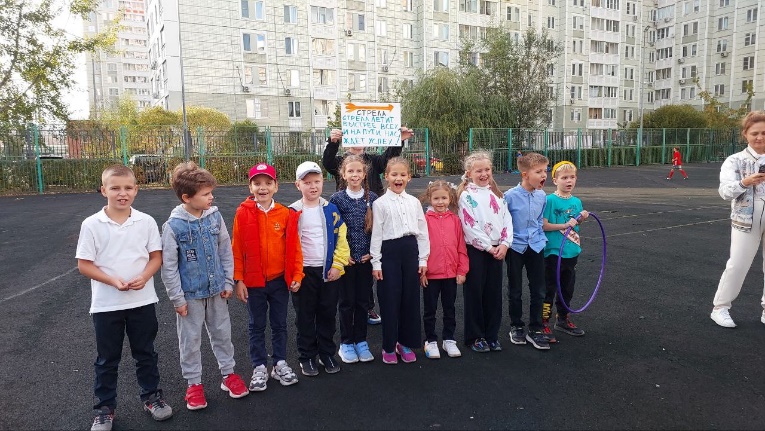 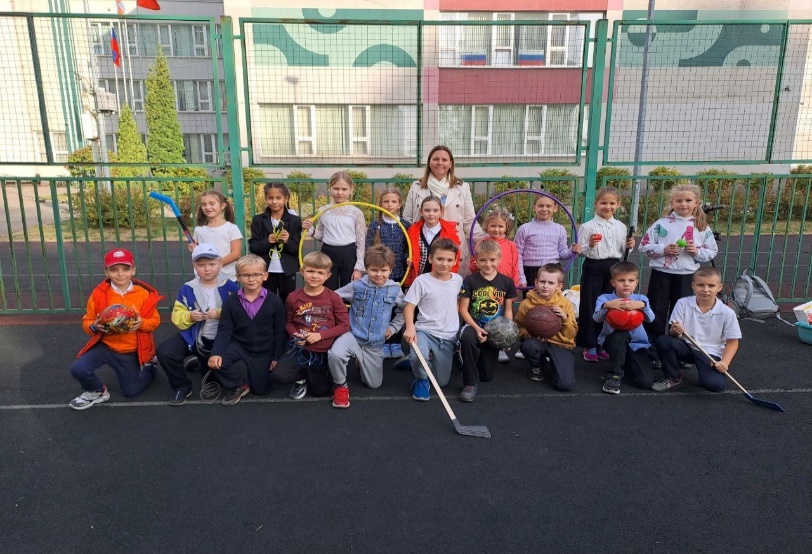 Спортивные площадки
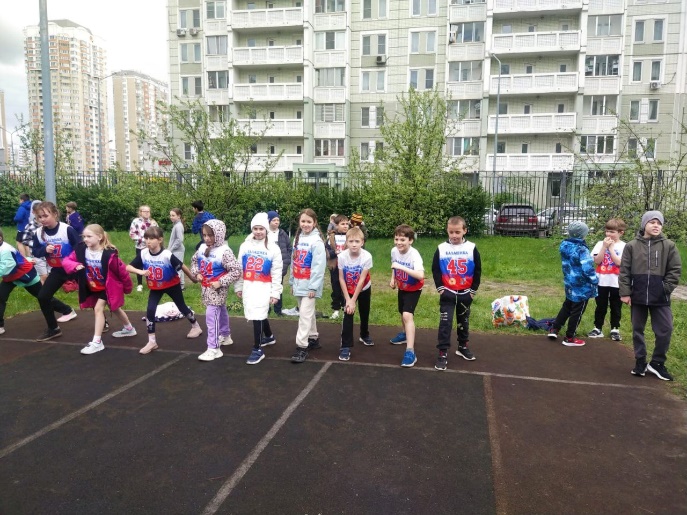 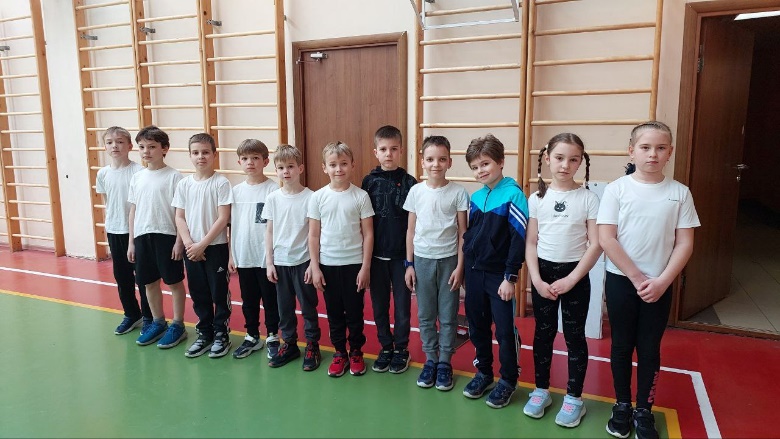 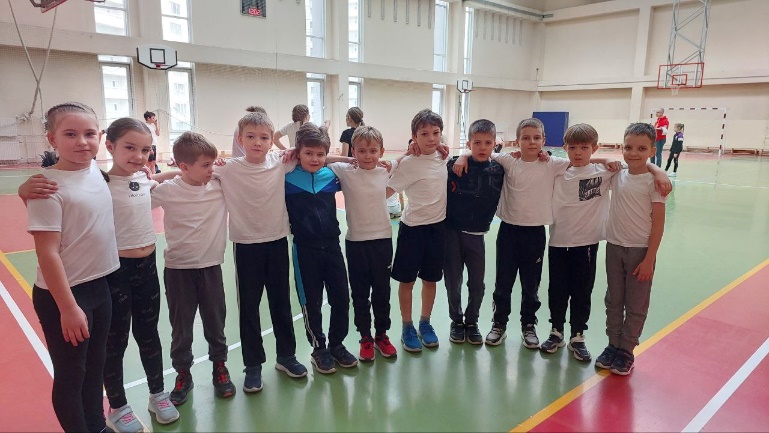 Сдача норм ГТО
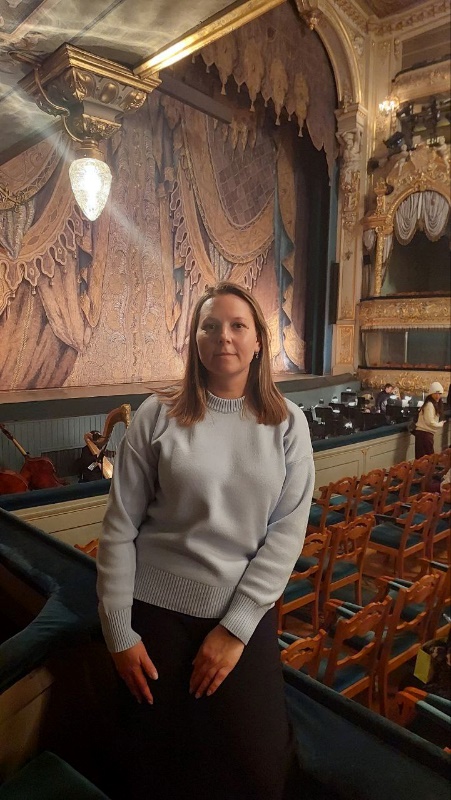 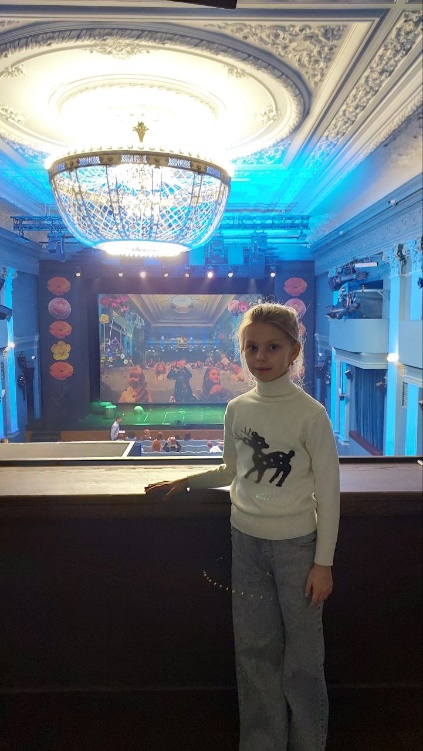 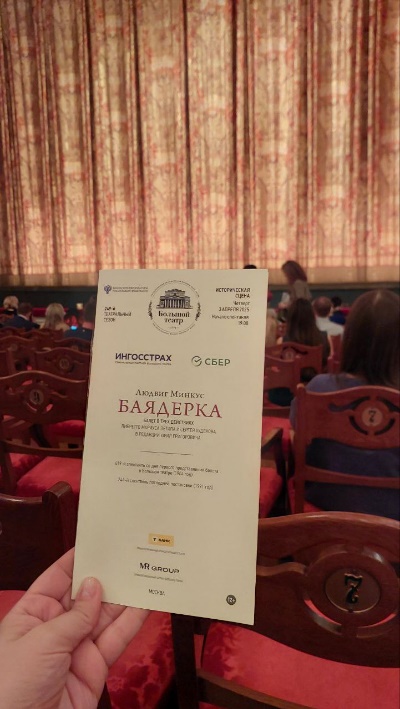 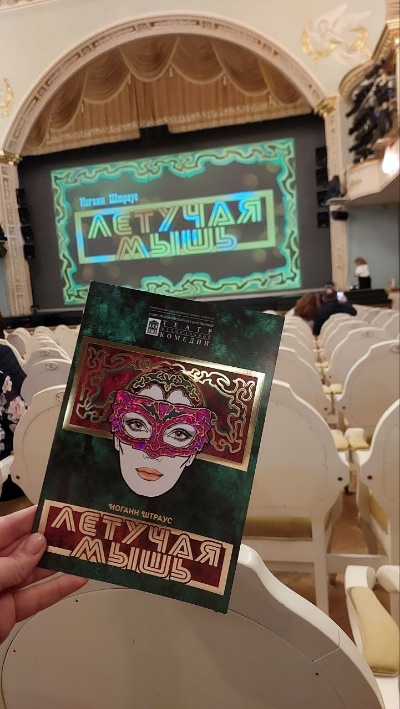 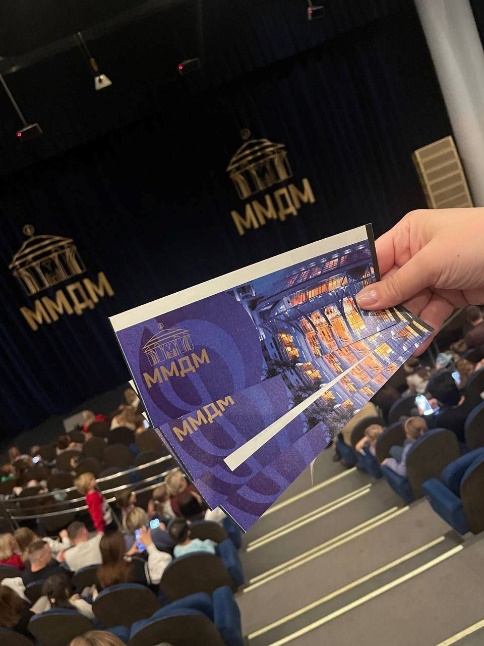 Театр
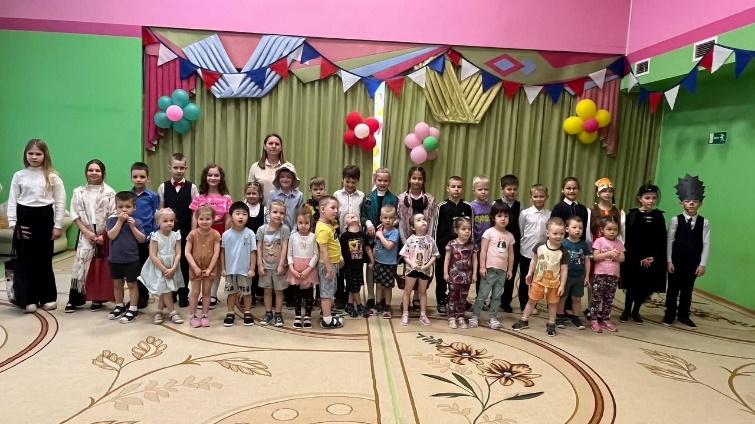 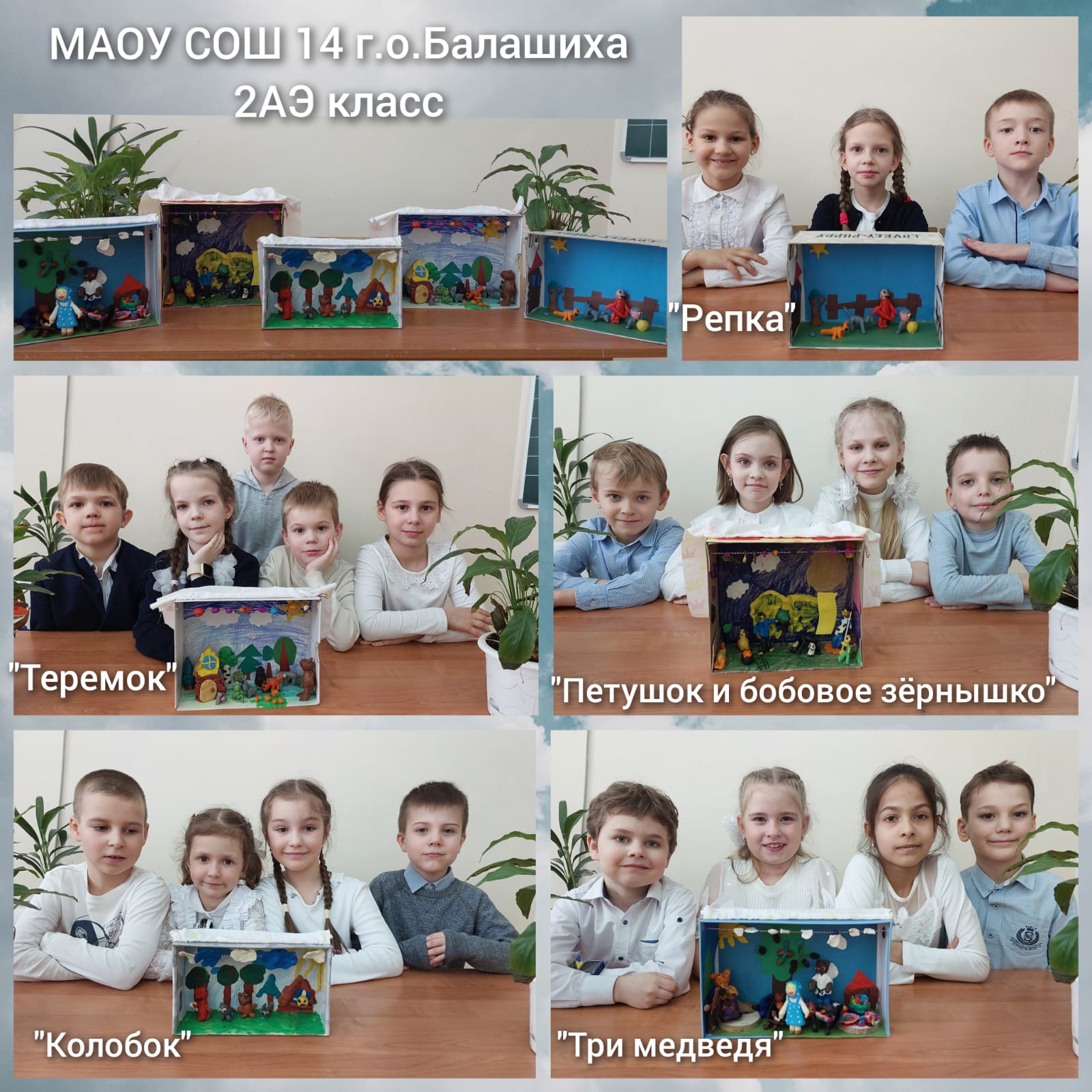 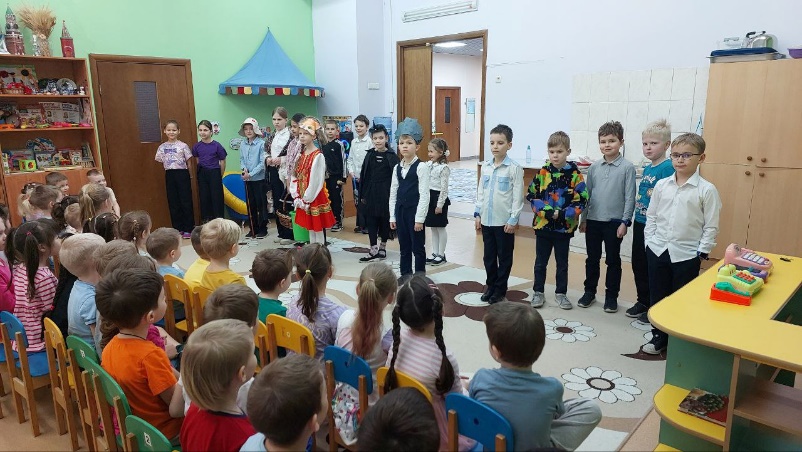 Театр
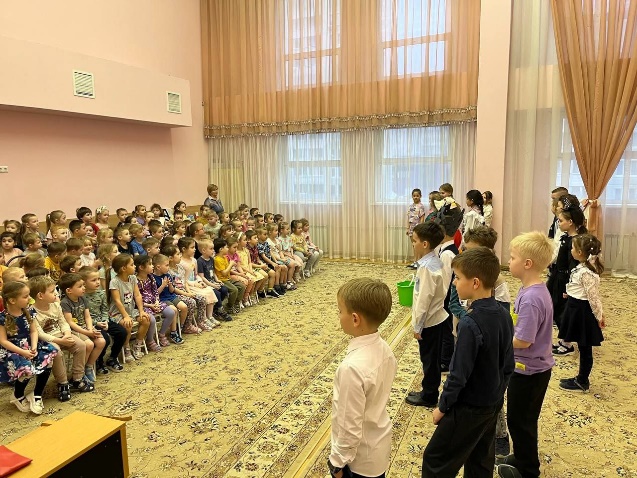 Наш девиз: 
Мы молодцы, но можем лучше!
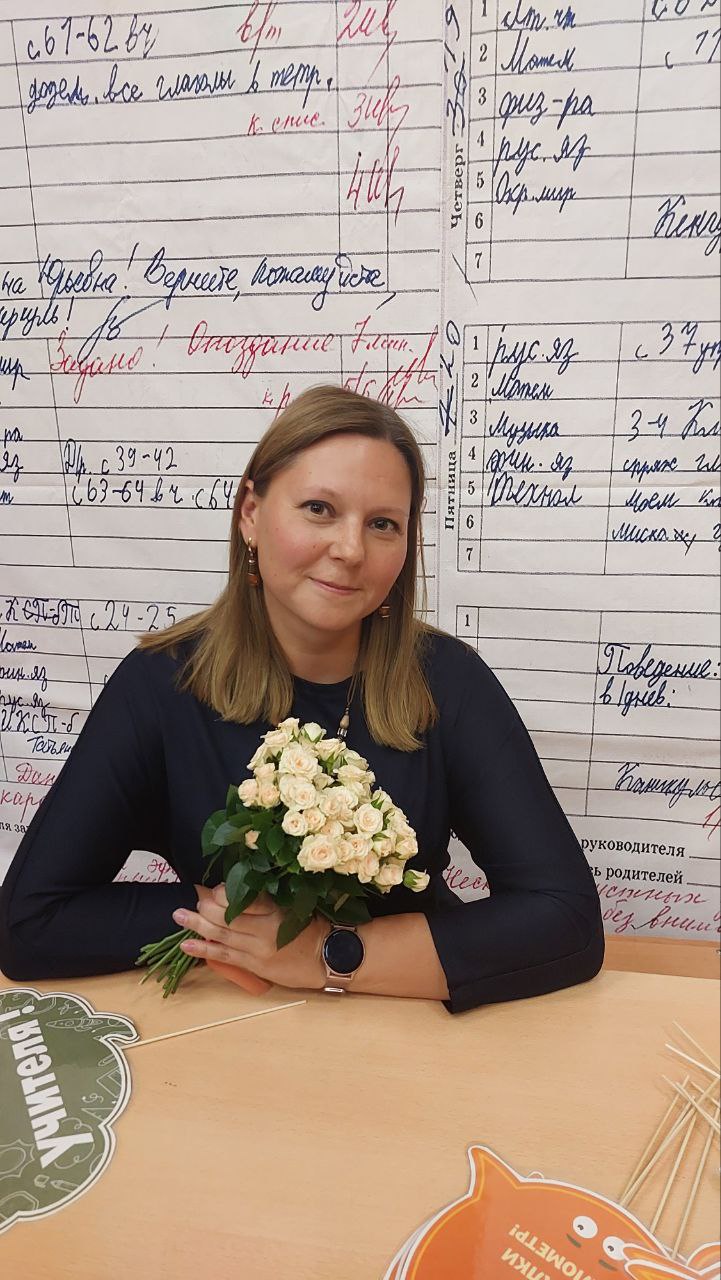 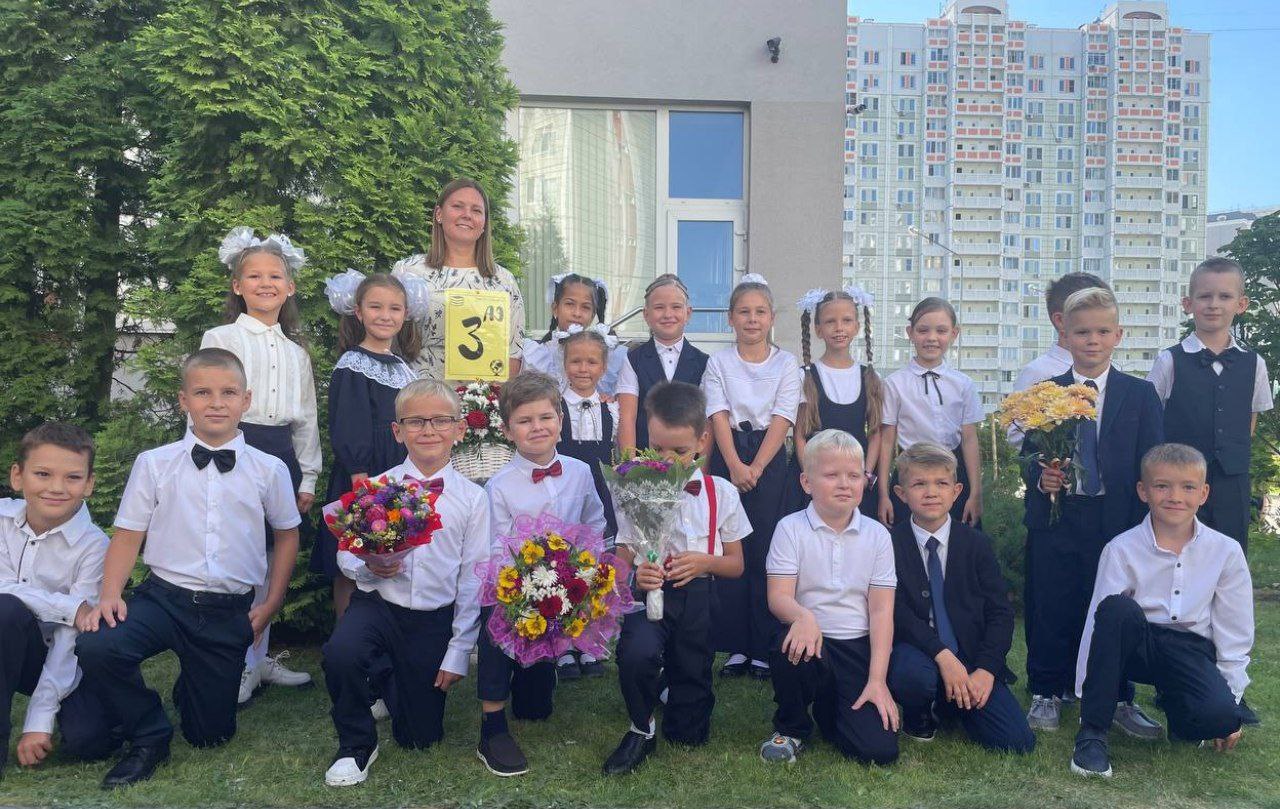 Спасибо за внимание
Абросимова Юлия Николаевна,
учитель начальных классов
МАОУ СОШ № 14 г. о. Балашиха,
juli-1912@mail.ru